IT302 	Internet Technology
Module I
Introduction to Computers and the Internet
Moore’s Law
 Every year or two, the capacities of computers have approximately doubled inexpensively.
The Internet in Industry and Research
In health care 
 Electronic health records
 Human Genome Project
In social good
 AMBER™ Alert – s/m to find abducted children
 World Community Grid – u can donate ur unused processing power by installing a small s/w
 One Laptop Per Child (OLPC) – providing low power inexpensive laptops to poor.
In Infrastructure 
 Cloud computing
 GPS
 Robots 
 E-mail, Instant Messaging, Video Chat and FTP
In entertainment
 iTunes and the App Store
 Internet TV
 Game programming
HTML5, CSS3, JavaScript, Canvas and jQuery
HTML 5  : specify the content and structure of web pages in a portable manner.
Cascading Style Sheets (CSS) : to specify the presentation, or styling, of elements on a web page
JavaScript : to build dynamic web pages
Canvas : javascript API to draw 2D objects
jQuery : provides a library of custom GUI controls that can be used to enhance the look and feel of your web pages.
Evolution of the Internet and World Wide Web
ARPANET
Packet Switching
TCP/IP
Language of web page
- HTML (Hypertext Markup Language)
Identify the personality !!!
Web Basics
The fundamentals of web-based interactions between a client web browser and a web server.
web page
HTML (HyperText Markup Language) document (with the extension .html or .htm) that describes to a web browser the document’s content and structure.
Hyperlinks
HTML documents normally contain hyperlinks, which, when clicked, load a specified web document.
Both images and text may be hyperlinked.
When the user clicks a hyperlink, a web server locates the requested web page and sends it to the user’s web browser.
URIs and URLs-
URIs that start with http:// are called URLs (Uniform Resource Locators). 
Common URLs refer to files, directories or server-side code that performs tasks such as database lookups, Internet searches and business-application processing.
Parts of a URL
A URL contains information that directs a browser to the resource that the user wishes to access.
Eg: http://www.deitel.com/books/downloads.html
http:// indicates that the HyperText Transfer Protocol (HTTP) should be used to obtain the resource.
hostname (for eg: www.deitel.com)-name of the web-server computer on which the resource resides.
This computer is referred to as the host, because it houses and maintains resources.
The hostname www.deitel.com is translated into an IP (Internet Protocol) address—a numerical value that uniquely identifies the server on the Internet. 
An Internet Domain Name System (DNS) server maintains a database of hostnames and their corresponding IP addresses and performs the translations automatically
Request
Fig: Client requesting a resource from a web server
The request will be of the form
GET /books/downloads.html HTTP/1.1
The word GET is an HTTP method indicating that the client wishes to obtain a resource from the server. 
The remainder of the request provides the path name of the resource (e.g., an HTML5 document) and the protocol’s name and version number (HTTP/1.1). The client’s request also contains some required and optional headers.
Response
Response …
The server first sends a line of text that indicates the HTTP version, followed by a numeric code and a phrase describing the status of the transaction.
HTTP/1.1 200 OK-
indicates success,
HTTP/1.1 404 Not found 
informs the client that the web server could not locate the requested resource
HTTP Headers
The server sends one or more HTTP headers, which provide additional information about the data that will be sent.
In this case, the server is sending an HTML5 text document, so one HTTP header
	Eg:Content-type: text/html, text/plain, image/jpeg
The information provided in this header specifies the Multipurpose Internet Mail Extensions (MIME) type of the content that the server is transmitting to the browser.
HTTP Headers …
The MIME standard specifies data formats, which programs can use to interpret data correctly.
The MIME type text/plain indicates that the sent information is text that can be displayed directly.
MIME type image/jpeg indicates that the content is a JPEG image.
HTTP get and post Requests
The two most common HTTP request types (also known as request methods) are get and post. 
A get request typically gets (or retrieves) information from a server, such as an HTML document, an image or search results based on a user-submitted search term. 
A post request typically posts (or sends) data to a server.
Client-Side Caching
Browsers often cache (save on disk) recently viewed web pages for quick reloading. 
If there are no changes between the version stored in the cache and the current version on the web, this speeds up your browsing experience.
Multitier Application Architecture
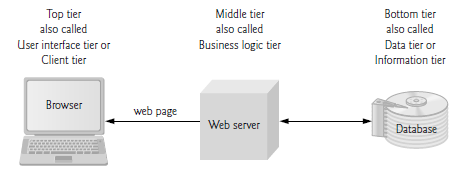 Client-Side Scripting versus Server-Side Scripting
Client-side scripting with JavaScript can be used to validate user input,
server-side scripts - often generate custom responses for clients.
What is HTML
HTML describes the content and format of web pages using tags. 
Ex. Title Tag: <title>A title </title>
It’s the job of the web browser to interpret tags and display the content accordingly.
HTML Syntax
An HTML file contains both formatting tags and content
Document content is what we see on the webpage. 
Tags are the HTML codes that control the appearance of the document content.
Closing tag
Properties of the tag. 
Optional!
Starting tag
Actual content appears in webpage. It could be empty
HTML Syntax
HTML syntax:
    two-sided tag:
<tag attributes>document content</tag>
Examples:  <p> CGS 2100 </p>
<body bgcolor = “yellow”> UCF </body>
HTML Syntax
comments start with <!-- and end with -->
Everything about the web page should be enclosed here
Structure of the web page
Starting with the tag <html>...</html>

      <html>
     .......
      </html>
The title of the web page should be put here
Structure of the web page
Inside the <html></html> tag
Each  web page has a head part described in <head></head> tag:
<html>
  <head>
<title> CGS 2100 </title>
    </head>
   </html>
Head Section
Information about the 
Character set(UTF-8, the most popular character-encoding scheme for the web) which helps the browser determine how to render the content.
the title(nested element)
can contain special document-formatting instructions called CSS style sheets
Structure of the web page
Inside the <html></html> tag
Each web page has a body part described in <body></body> tag:
  <html>
       <head>
           <title> CGS 2100 </title>
       </head>
       <body>
	         This is a sample HTML file.
	   </body>
  </html>
The content of the whole web page should be put here
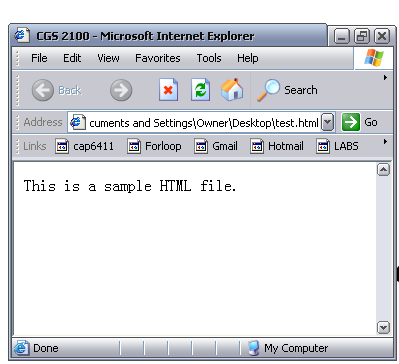 Title
Body
Create a basic HTML file
Open your text editor (notepad).
Type the following lines of code into the document:
	<html>
	<head>
	<title> CGS2100 lab section</title>
	</head>
	<body>
	This is a sample HTML file.
	</body>
	</html>
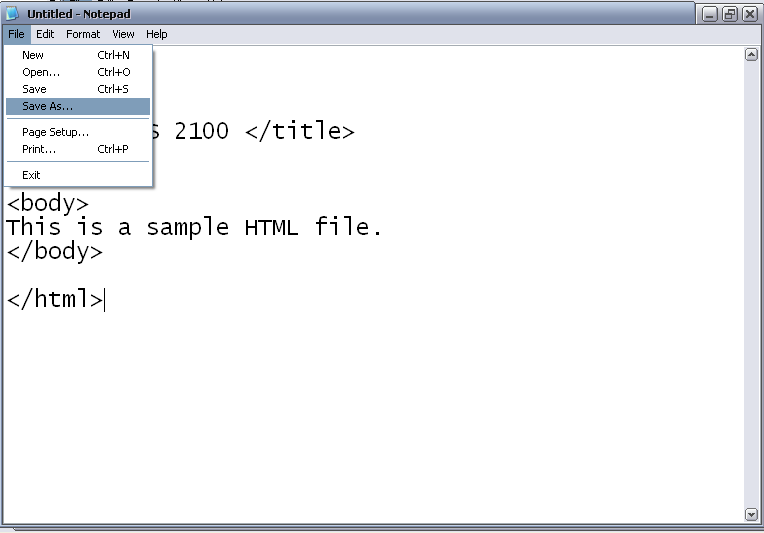 Create a basic HTML file (cont)
Save the file as sample.htm
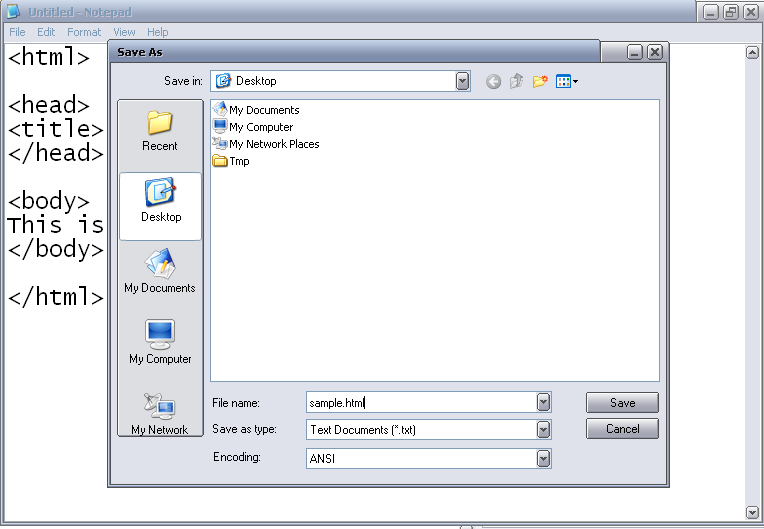 sample.html
Introduction to some common tags
Headings
Paragraph tag-<p> …..</p>    
 define the structure of a document.
List tag
Hyperlink tags
Heading
six heading tags(h1 to h6)
for specifying the relative importance of information.
<html>
<head>
<title>Page Title</title>
</head>
<body>
<h1>My First Heading</h1>
<h2>My First Heading</h2>
<h3>My First Heading</h3>
<h4>My First Heading</h4>
<h5>My First Heading</h5>
<h6>My First Heading</h6>
<p>My first paragraph.</p>
</body>
</html>
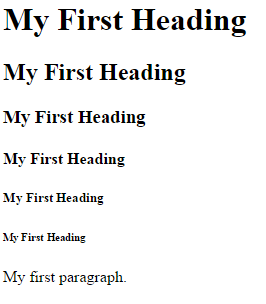 Content displayed on the page
Starting Tag
Attribute of the tag: the address of the hyperlink
Ending tag
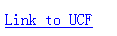 Result:
Linking - hyperlink
Link to another location or file
Syntax:
   <a href= “http://www.ucf.edu”> Link to UCF </a>
Hyperlink
<html>
<head>
	<title>Page Title</title>
</head>
<body>
<p><a href = "http://www.facebook.com">Facebook</a></p>
<a href = "http://www.google.com">google</a> 
<a href = "http://www.facebook.com">Facebook</a>
</body>
</html>
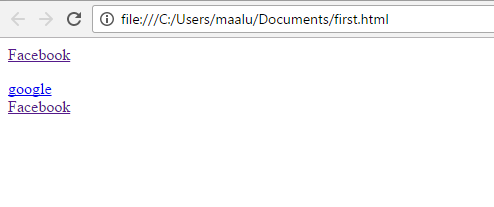 Images
<img src=“FILENAME” />
<img src=“FILENAME” alt=“text” />
E.g.
<html>
<head>
<title>Page Title</title>
</head>
<body>
<img src ="Desert.jpg" height="90" width="120" alt="text">
<img src ="Deset.jpg" height="90" width="120" alt="text">

</body>
</html>
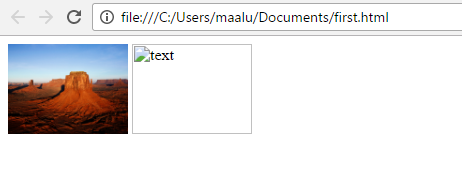 Images
alt Attribute
Void Elements
Using Images as Hyperlinks
<a href = "list.html">
 <img src = "buttons/list.jpg" width = "65"
   height = "50" alt = "List of Features">
</a>
Paragraph tags <p>...</p>
<html>
<head>
<title> CGS 2100 </title>
</head>

<body>
<p> Here is the first paragraph. </p>
<p> Here is the second paragraph. </p>
</body>

</html>
result
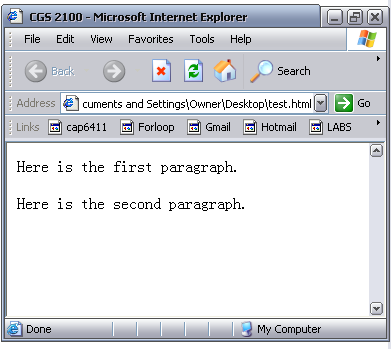 First paragraph
Space between paragraphs
Second paragraph
Special Characters and Horizontal Rules
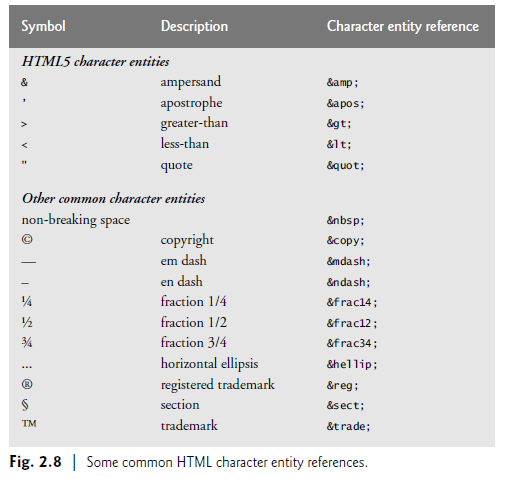 Horizontal Rules ...
horline.htm
List tags
Ordered list: used to display information in a numeric order. The syntax for creating an ordered list is: 
	<ol >                             e.g.    <ol >
		<li>item1 </li>                      <li>  Name:  Your name </li>
		<li>item2 </li>                      <li> Section: ###  </li>
		…                                         <li>  Instructor: Yuping </li>
	</ol>                                       </ol>

Result:
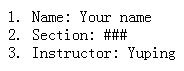 List tags
Unordered list: list items are not listed in a particular order. The syntax is:
	<ul >                             e.g.    <ul>
		<li>item1 </li>                         <li>  Name:  Your name </li>
		<li>item2 </li>                           <li> Section: ###  </li>
		…                                         <li>  Instructor: Yuping </li>
	</ul>                                       </ul>
Result
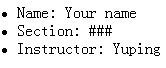 Table
<html>
<head>
<title>Page Title</title>
</head>
<body>
<table border="1">
<caption> Table of fruits and its price </caption>
<thead>
    <tr> 
        <td> fruit </td>
          <td> price </td>
     </tr>
</thead>
<tr>  <td>  Apple </td>
   <td>  70 </td>  </tr>
<tr>
  <td>  Mango </td>
  <td>  100 </td>
</tr>
</table> </body> </html>
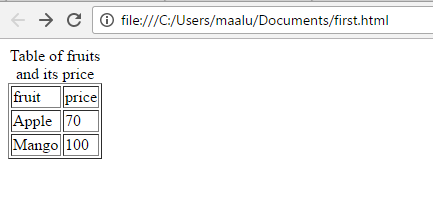 Forms
When browsing websites, users often need to provide information such as search queries, e-mail addresses and zip codes. HTML5 provides a mechanism, called a form, for collecting data from a user.
Data that users enter on a web page is normally sent to a web server that provides access to a site’s resources
Form
<form method = "post" action =  "http://www.facebook.com">
Attribute method specifies how the form’s data is sent to the web server.
Method=“get” (appends the form data directly to the end of the URL of the script, where it’s visible in the browser’s Address field).
Method=“post”(appends form data to the browser request, which contains the protocol (HTTP) and the requested resource’s URL
the user doesn’t see the data after the form is submitted.
Forms
Action-The action attribute in the form element specifies the URL of a script on the web server that will be invoked to process the form’s data.

Input-input elements that specify data to provide to the script that processes the form.
An input’s type is determined by its type attribute
form uses different types of input such as text input, a submit input, reset input etc.
Text input Element
The text input inserts a text field in the form.
Users can type data in text fields.
The label element provides users with information about the input element’s purpose.
 The input element’s size attribute specifies the number of characters visible in the text field. 
Optional attribute maxlength limits the number of characters input into the text field—in this case, the user is not permitted to type more than 30 characters
Submit and Reset input Elements
The submit input element is a button. 
When the submit button is pressed, the form’s data is sent to the location specified in the form’s action attribute.
The value attribute sets the text displayed on the button.
The reset input element allows a user to reset all form elements to their default values.
Additional Form tags
Textarea- insert multiple text areas into the form.
<textarea rows="5" cols="80">Enter comments here </textarea>
Checkbox-enable users to select an option.
When a user selects a checkbox, a check mark appears in the checkbox. 
Otherwise,the checkbox remains empty
<input type="checkbox" name="name">
Form tags
Radio button-
<input type="radio" name="name">
Dropdown list-
Select element provides a dropdown list from which user can select an item.
Option element adds items into the list.
<select name="rating" >
 <option selected> 1</option> 
     <option> 2</option>
Internal Linking
Internal linking—a mechanism that enables the user to jump between locations in the same document.
Internal linking is useful for long documents that contain many sections.
 Clicking an internal link enables the user to find a section without scrolling through the entire document.
meta Elements
Search engines catalog sites by following links from page to and saving identification and classification information for each page.
One way that search engines catalog pages is by reading the content in each page’s meta elements, which specify information about a document.
The meta element is one of many methods of search engine optimization (SEO)—the process of designing and tuning your website to maximize your findability and improve your rankings in organic search engine results.
meta Elements
Search engines catalog sites by following links from page to page (often known as spidering or crawling the site)
One way that search engines catalog pages is by reading the content in each page’s meta elements
Two important attributes of the meta element are 
Name
content
Name-which identifies the type of meta element
content- which provides the information search engines use to catalog pages.
Eg: <meta name = "keywords" content = "web page, design, HTML5, tutorial, personal, help, index, form, contact, feedback, list, links, deitel">
The content attribute keyword meta element provides search engines with a list of words that describe the page
These words are compared with words in search requests.
New HTML5 Form input Types
input Type color
input Type date
input Type datetime
input Type datetime-local
input Type email
input Type month
input Type number
input Type range
input Type search
input Type tel
input Type time
input Type url
input Type week
New HTML5 Form input Types
<input type=“color” autofocus/>
 enable users to enter color
Autofocus- it specifies that an <input> element should automatically get focus when the page loads.
<input type="date" />
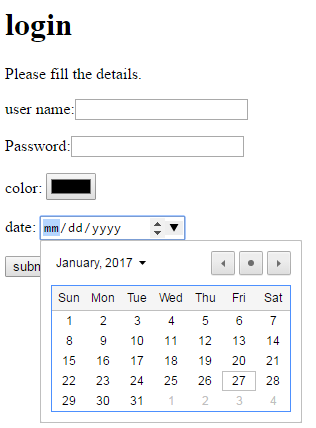 <input type="email” placeholder="name@gmail.com" required/> 
<input type="number" min="0" max="10" step="2" value="2">
0<input type="range" min="0" max="20" value="6"/>20
<input type=“url” />
Autocomplete & Datalist
Autocomplete-Used to fill the users information based on previous input such as name, address, email.
We enable autocomplete for an entire form or just for specific elements.
<lable> user name:<input  type="text" maxlength=25 autocomplete="on"</label>
Datalist
Datalist-Provides an option for text input element
The <datalist> tag is used to provide an "autocomplete" feature on <input> elements. 
Users will see a drop-down list of pre-defined options as they input data.
<input type = "text" placeholder = "Select a month" list = "months" />
<datalist id = "months">
<option value = "January">
<option value = "February">
<option value = "March">
<option value = "April">
</datalist>
Page-Structure Elements
HTML5 introduces several new page-structure elements that meaningfully identify areas of the page as headers, footers, articles, navigation areas, asides, figures and more.
Page structure elements
Page structure elements
<header> - Defines a header for a document or a section
<nav> - Defines a container for navigation links
<section> - Defines a section in a document
<article> - Defines an independent self-contained article
<aside> - Defines content aside from the content (like a sidebar)
<footer> - Defines a footer for a document or a section
<details> - Defines additional details
<summary> - Defines a heading for the <details> element